XVII Петербургский Международный Лесопромышленный Форум – SPIFF 2015
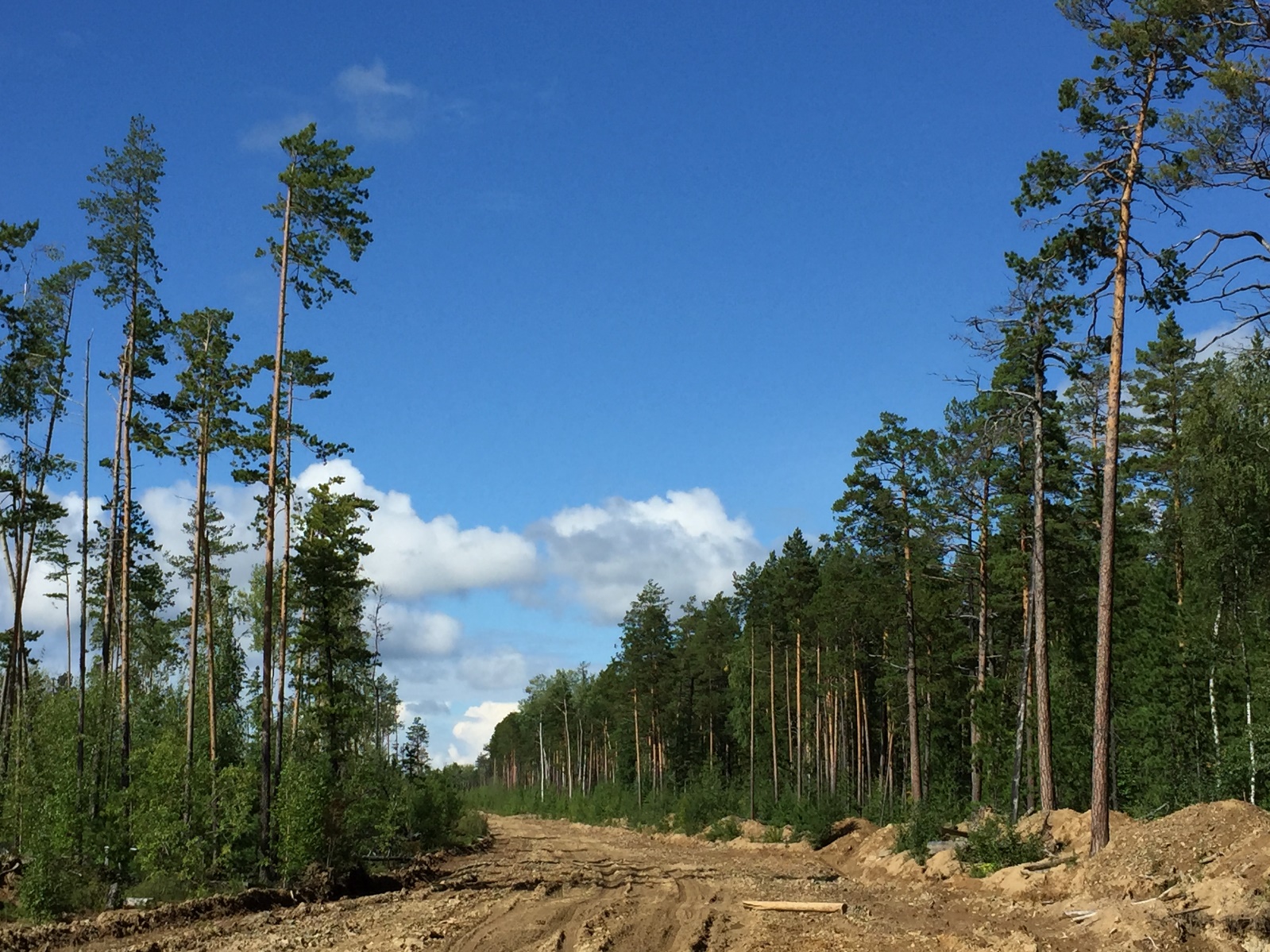 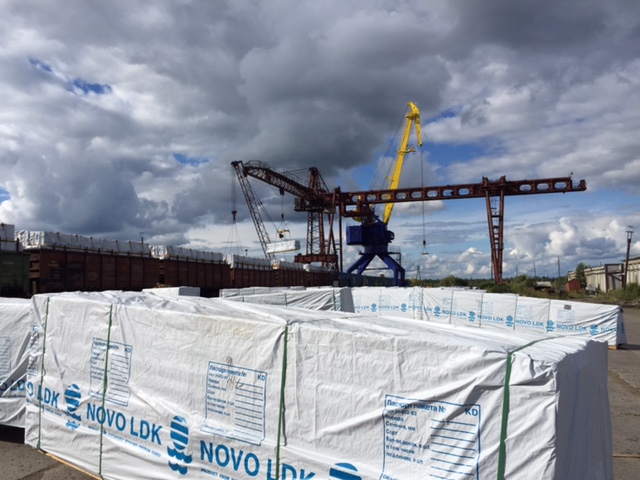 29 сентября 2015
Мотыгинский ЛЗУ
Склад Готовой Продукции
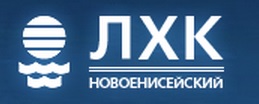 1. Организованное Присутствие на мировых рынках?
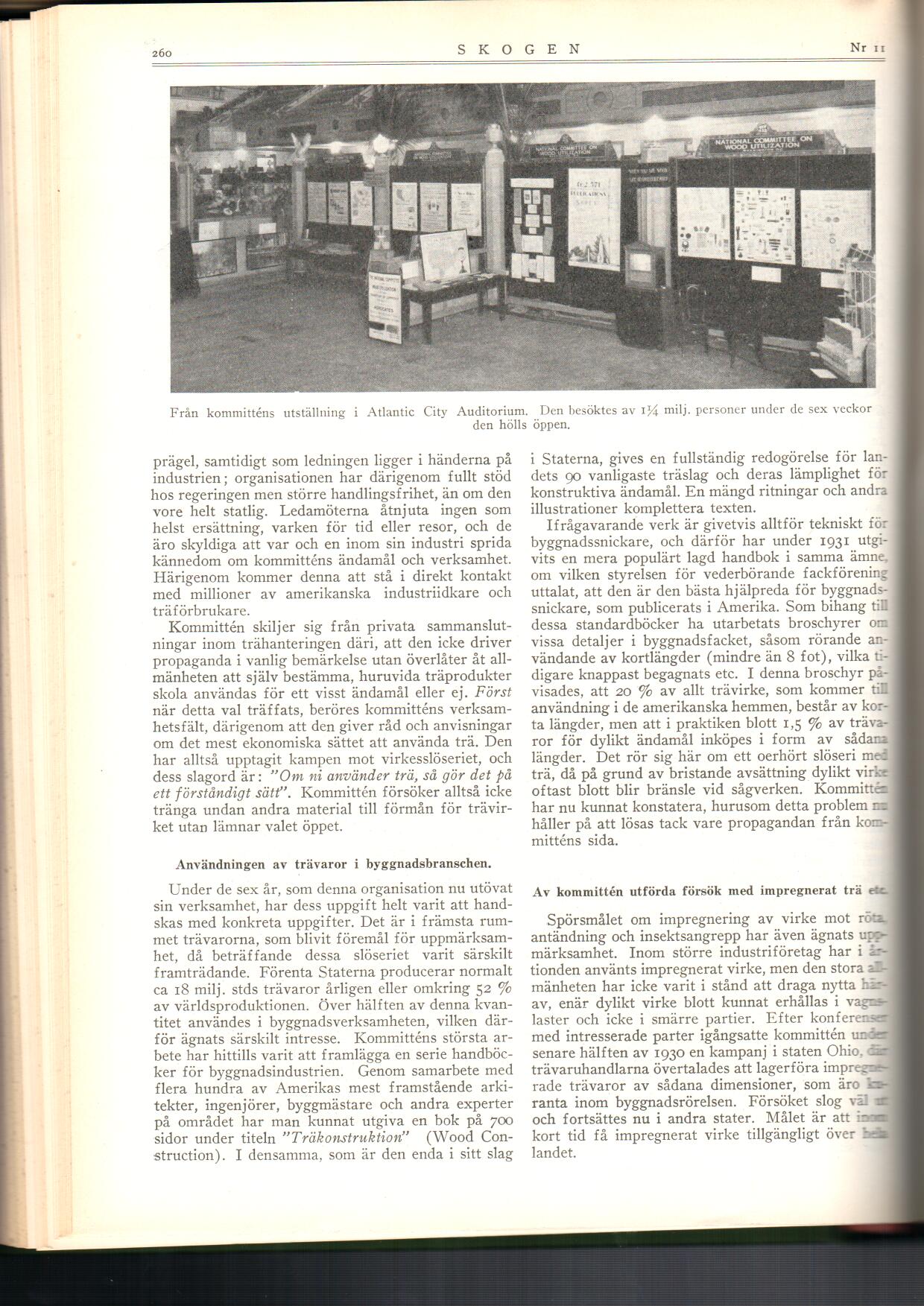 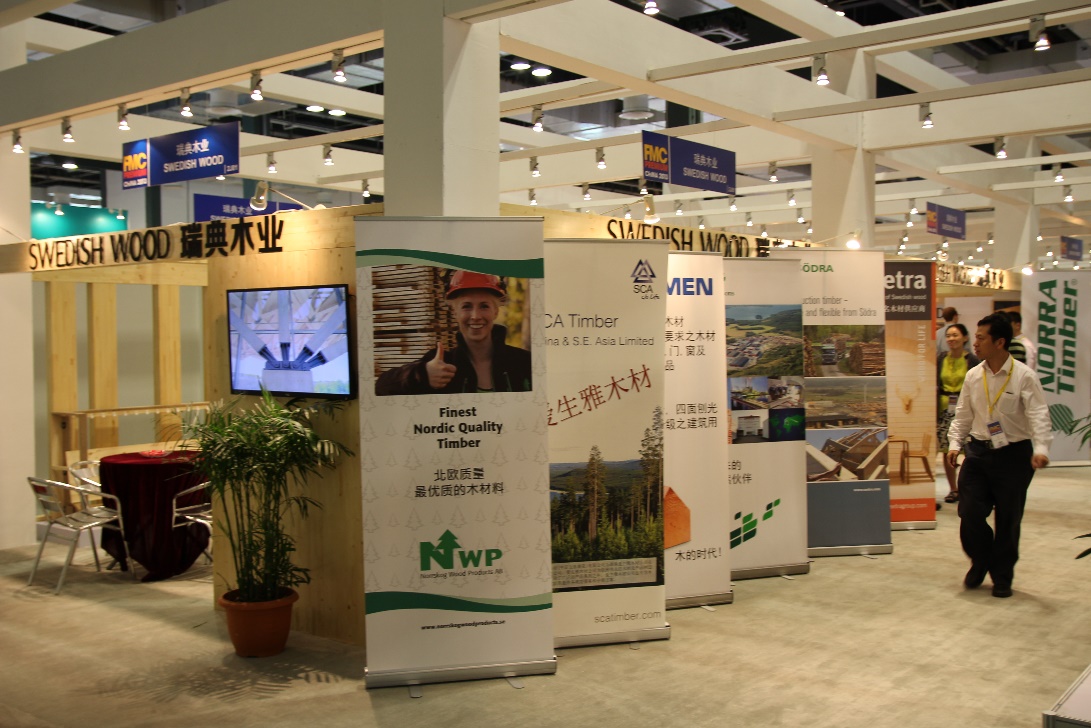 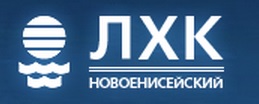 2. Правила сортировки п/М?
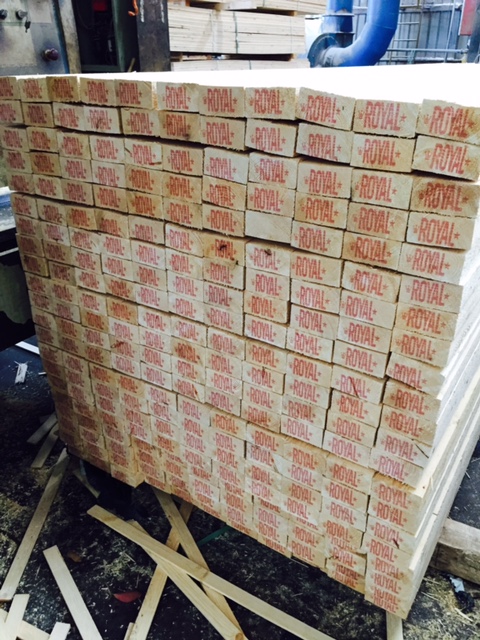 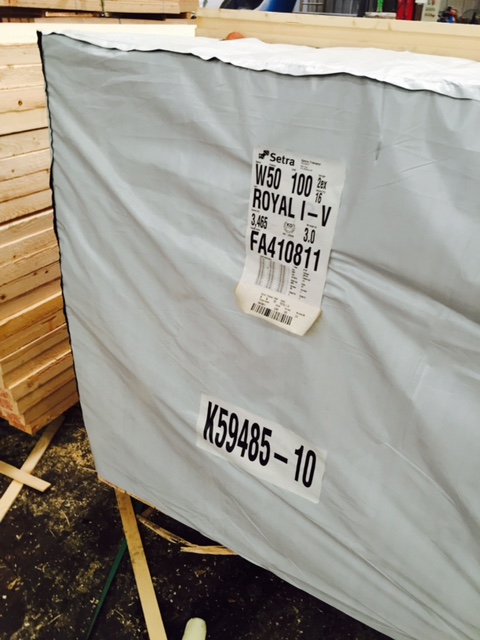 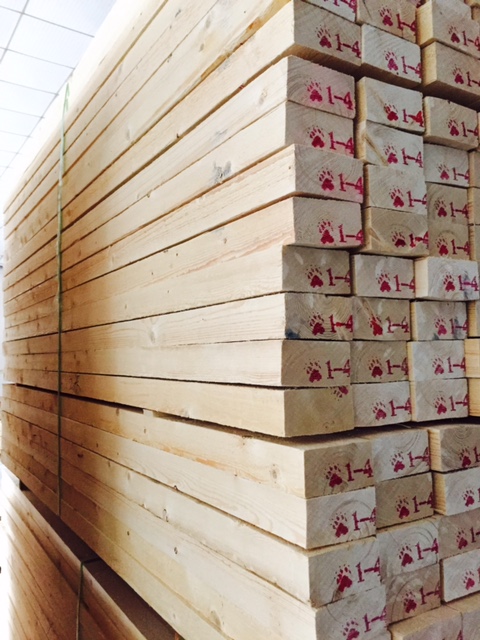 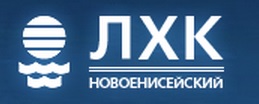 3. Продажи?
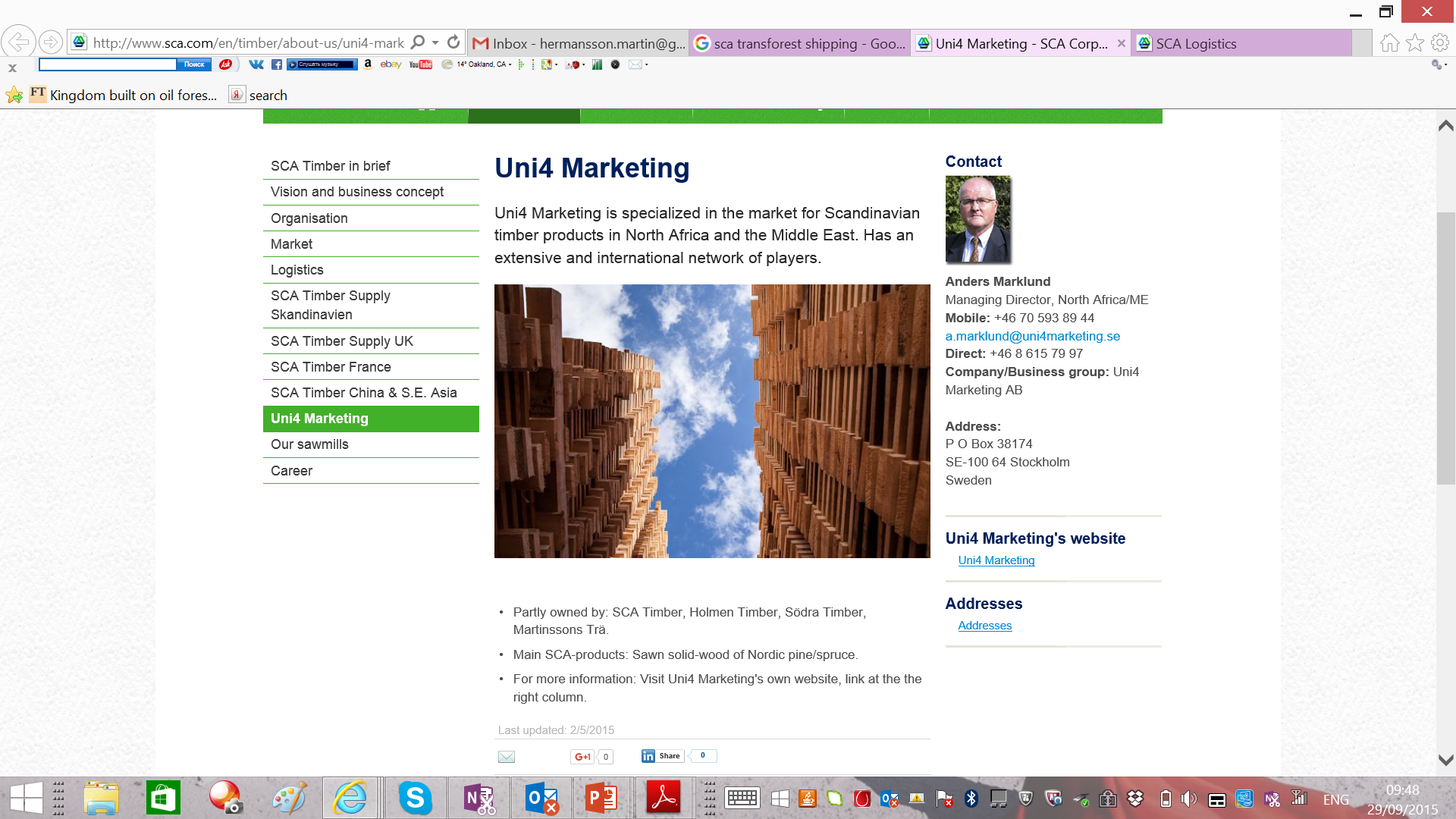 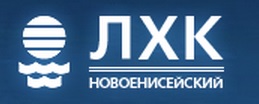 4. Shipping?
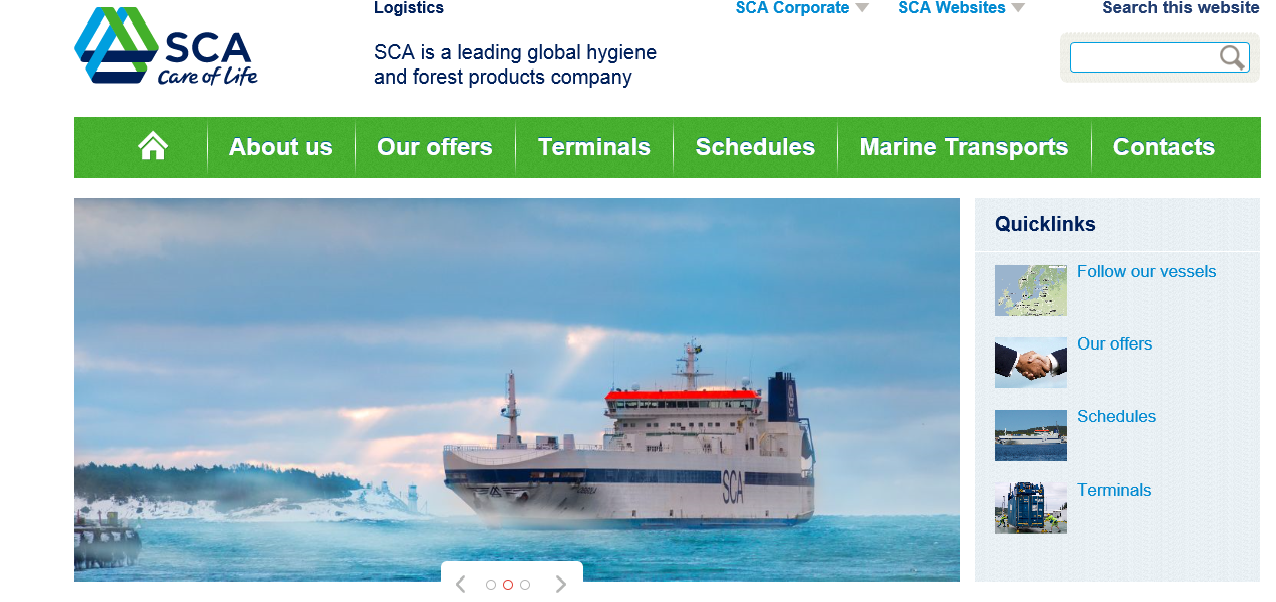 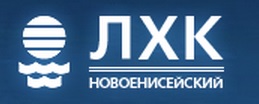 5. Глубокая переработка имеет смысл после девальвации
Рост объемов производства требует увеличения сушильных мощностей и запуска толстомерной линии пиления
Запуск новой лесопильной линии
увеличит объем производства
Следующий шаг – сращивание и производство товаров для розницы
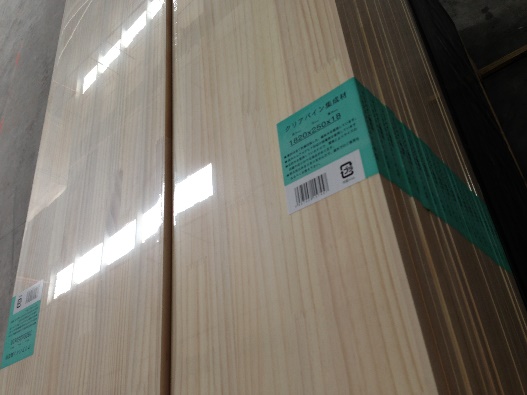 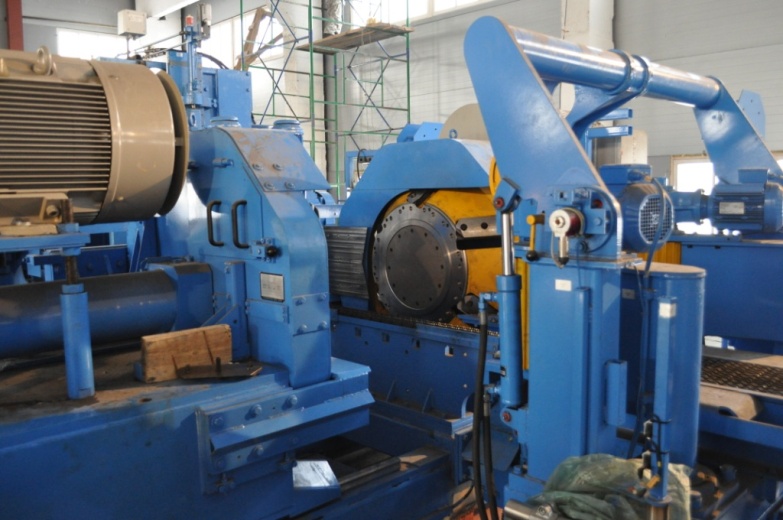 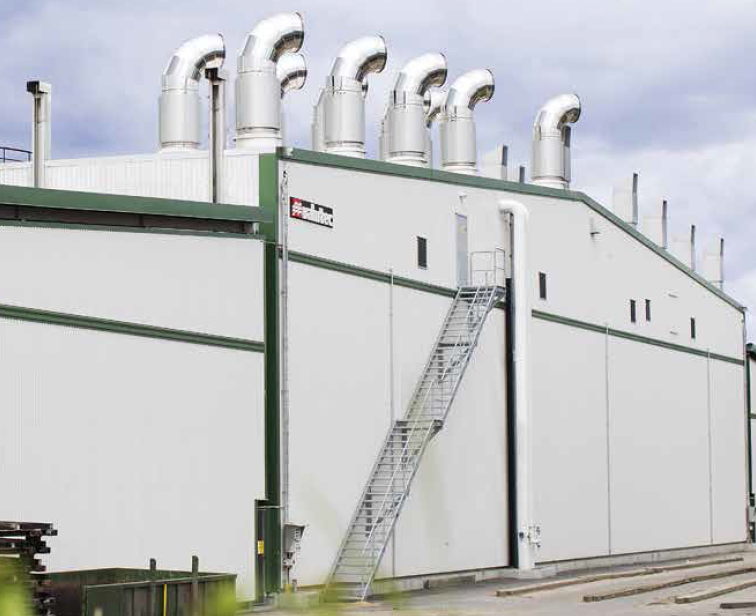 м³	350’000		400’000		450’000		600’000
год           	2015 		2016		2017		2020
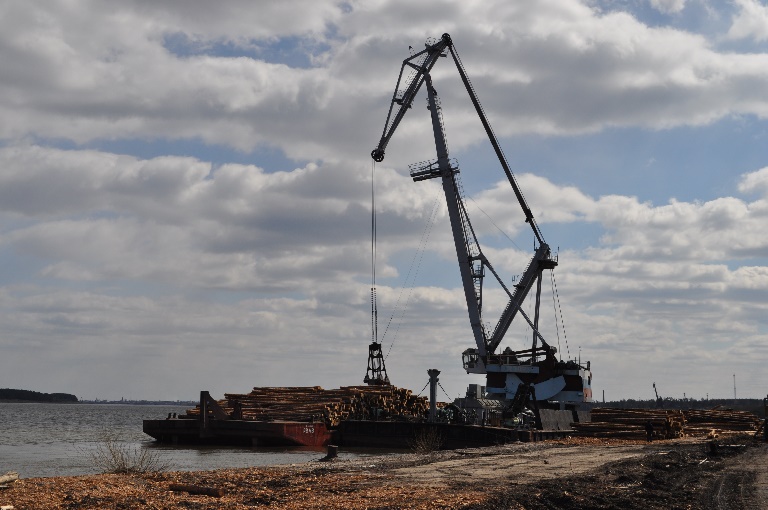 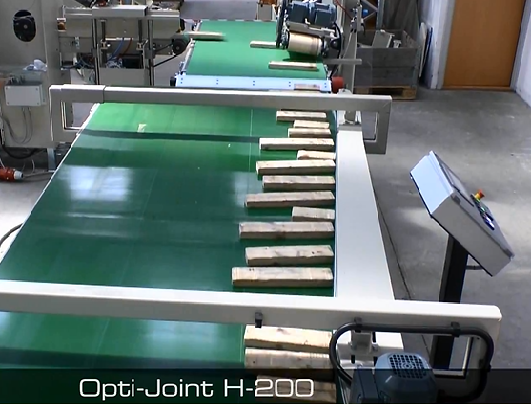 Переработка низкокачественных пиломатериалов (сращивание) увеличивает  доходность
Cобственная заготовка круглого леса увеличивает объем лесопиления и снижает себестоимость сырья
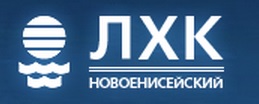 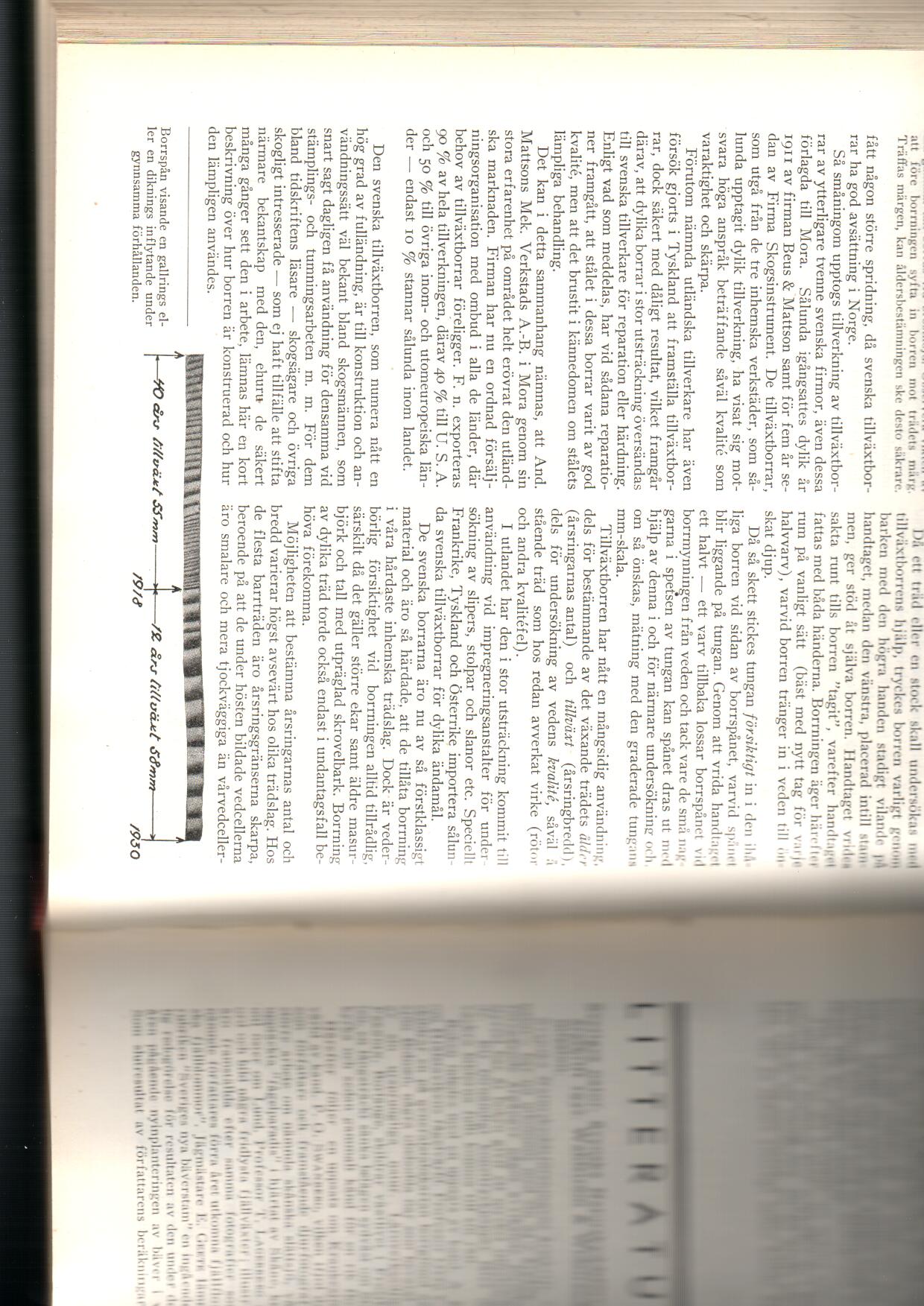 6. Проблемы решены в Швеции 100 лет назад?
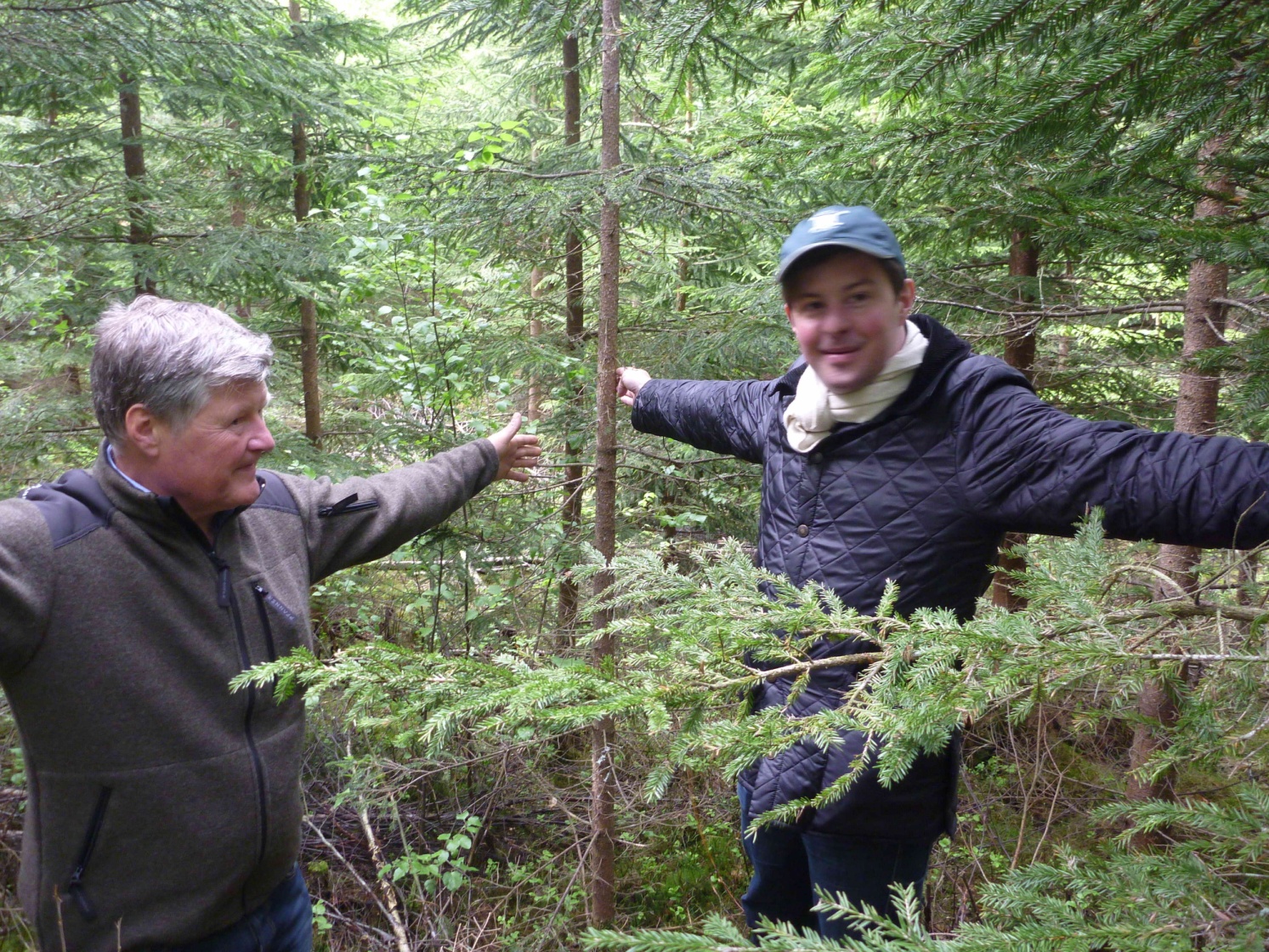 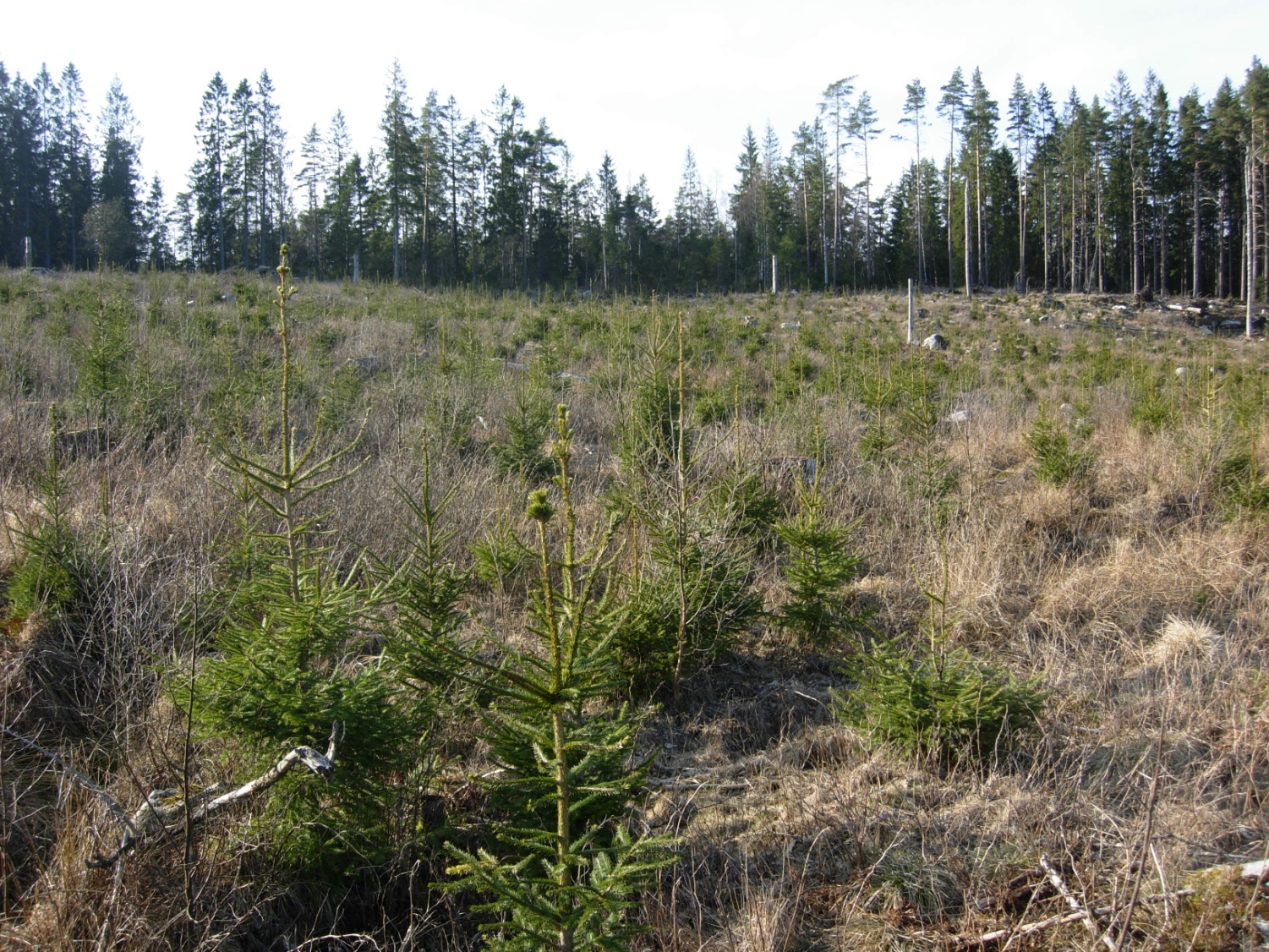 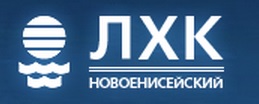